Космическое путешествие
«Русский язык», 1 класс
Урок, посвященный Дню 
Космонавтики
Составила: Мухина И.А.
г.Ногинск,  школа № 16.
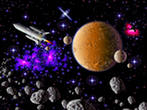 Вперед, к неизведанным планетам!
Внимание! Всем занять правильную посадку! Открыть тетради и приготовиться  к старту!
1. Каллиграфическая минутка.
Вперед, к неизведанным планетам!
Мы вышли за пределы Солнечной системы. А какие планеты, входящие в неё вы знаете?
Меркурий, Венера, Земля, Марс, Юпитер, Сатурн, Уран, Плутон, Нептун.
Что общего в этих словах?
Найдите лишнее слово, объясните. На какие группы вы разделили бы эти слова?
Курс путешествия
Чтобы узнать маршрут нашего путешествия, надо составить и записать предложение из  данных слов:
Держит, на, Медведицу, корабль, Большую, курс.
Цель путешествия
Корабль держит курс на Большую Медведицу.

Подчеркните грамматическую основу предложения.
Цель путешествия
Корабль держит курс на Большую Медведицу.
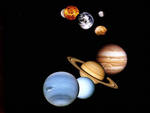 Позывные планет
Какая планета при передаче сообщения не допускает  ошибок в переносе слов?
Марс:  о- рбита,  станци – я.
Венера: план – ета,  сп – утник.
Юпитер: метео - рит, ко – рабль.
Сатурн: та- йна,  жи – знь.
Родственные слова
У ракеты есть водитель,
Невесомости любитель.
По-английски астронавт,
А по-русски... 
(космонавт).
Родственные слова
Космонавт
Космос
Космонавтика
космический
Остановка - заправка
Физминутка
Загадка планеты
Вставь пропущенные буквы, объясни их написание.
Выпиши слова, вставляя пропущенные буквы зеленым цветом.
Около станции мы увидели ч..жой  свеж…й сле… .  Наш… разведчики  реш…ли разгадат…  эту  тайну. Оказалос…,  это  было существо  с щ…пальцами.  Оно ч…сто  навещ…ет  нашу  станци…
Загадка планеты
Чужой, свежий, след, наши, решили, разгадать, оказалось, щупальцами, часто, навещает, станцию.
В каких словах букв будет больше, чем  звуков? Почему?
В каких словах  звуков будет больше, чем букв? Почему?
Ура, мы у цели!
Для того , чтобы совершить посадку , мы должны получить разрешение. А для этого необходимо выполнить следующее задание:  записать слова в алфавитном порядке.
Ура, мы у цели!
Ракета, планета, звезда, Гагарин, орбита, вселенная, эра.
Ура, мы у цели!
Вселенная, Гагарин, звёзды, орбита, планета, ракета, эра.

Подчеркните  лишнее слово? Объясните почему оно лишнее?
Вызывает «Земля»
Земля поздравляет участников полета с успешным выполнением миссии и ждет скорейшего возвращения домой.

МОЛОДЦЫ!